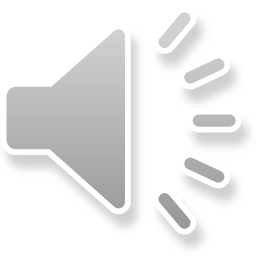 JA A MOJA šKOLA
Katarína Fuziová
Táto škola je super
Je to tu super, mne sa tu veľmi páči.
Mám tu veľa kamarátov.
Všetko tu je super
Máme tu rôzne aktivity.
Ale teraz tu veľká sranda nie je, lebo musíme nosiť stále rúška
Mávame tu karnevaly
Sväté omše
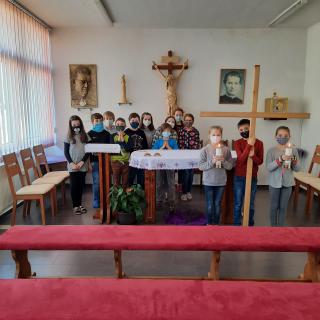 Hviezdoslavov Kubín
Divadlá
A aby tu bola nejaká sranda tak sa pozrite.
Ak neviete na čo, tak sa pozrite na Mikuláša Tadeáša v našej triede.
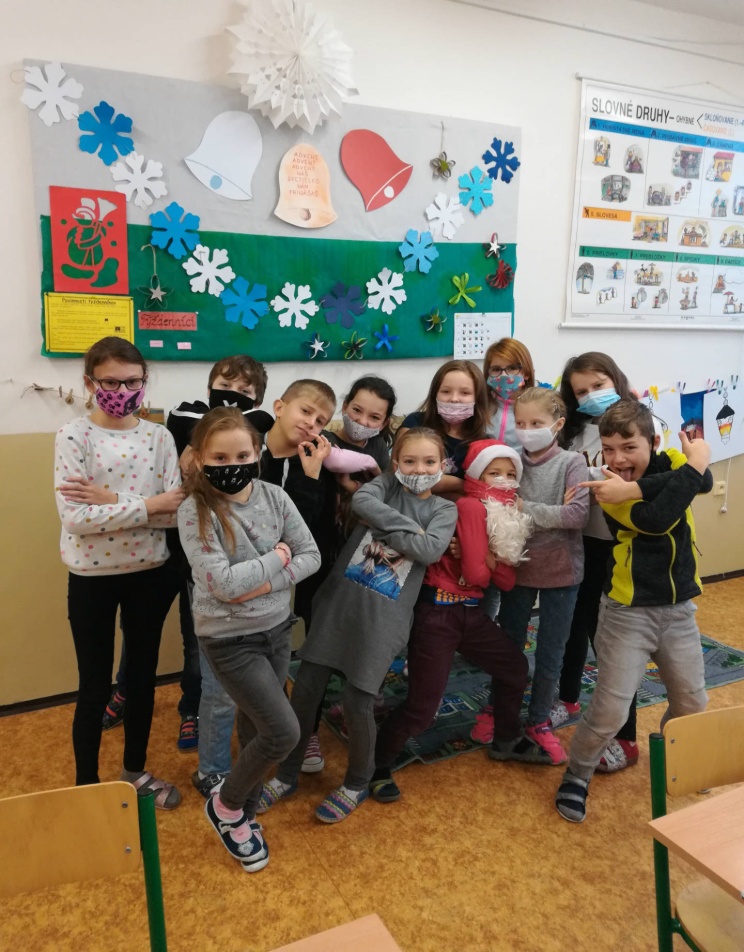 Chodievame aj na vychádzky
Mávame tu aj lyžiarske výcviky
Na našu školu chodievajú aj rôzne talenty
Ďakujem za pozornosť.